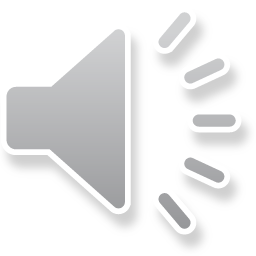 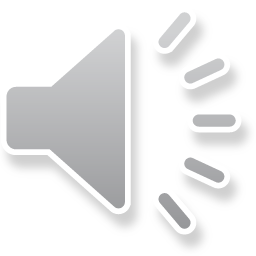 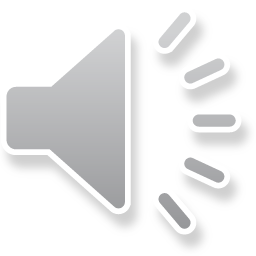 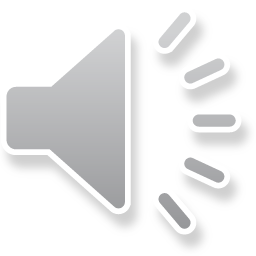 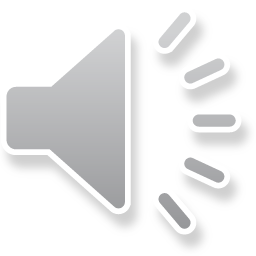 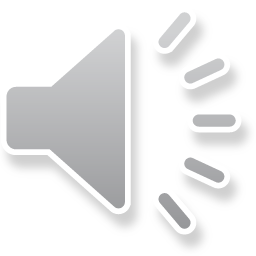 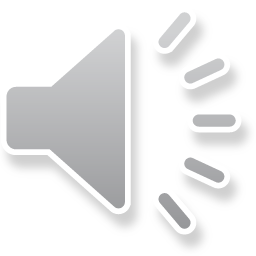 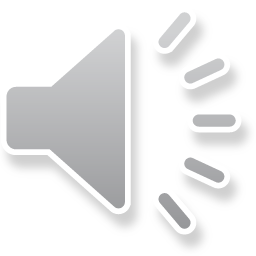 I. QUESTION
What fruit is this?  
- It’s an ….
2. What color is this orange?
 - It’s ….
3. What shape is this orange?
- It’s ….
4. What fruit do you like?
- I like ….
5. What color is an apple?
- It’s ...
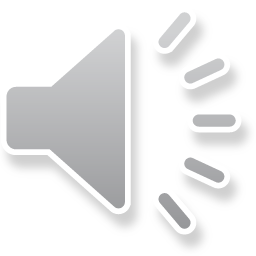 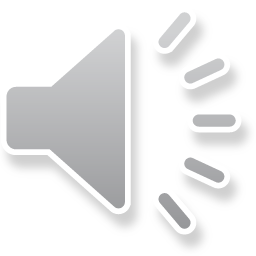 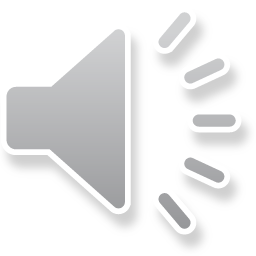 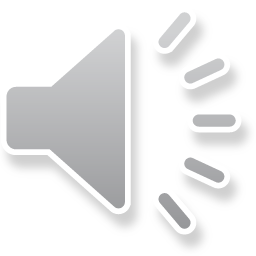 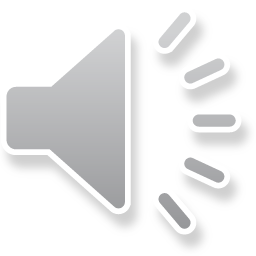 I. QUESTION
1. I’m a fruit. I am the same color as my name. Who am I? -...
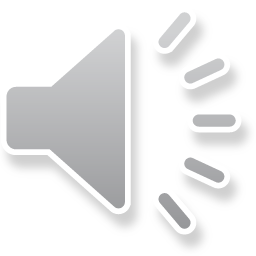 2. I’m a fruit. Monkey like to eat me. Who am I?  - ...
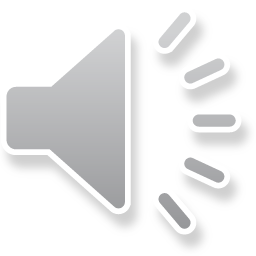 3. I’m a fruit. I am red. My seeds are on my skin. Who am I? - ...
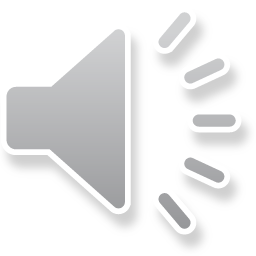 4. I’m a fruit. I am big, my skin is green. My fresh is red. My seeds is black. Who am I? - ...
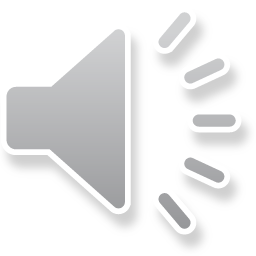 II. VOCABULARY
Orange:.....................................................
Apple:.....................................................
Strawberry:.....................................................
Pineapple:.....................................................
II. VOCABULARY
Mango:.........................................................
Grape:...........................................................
Watermelon:...................................................
III. EXERCISES:
1.Count and circle the number of fruits in each box:
6
5
4
7
1
2
3
4
5
7
8
9
1
2
3
4
III. EXERCISES:
2. Draw a line from each fruits to its matching shadow:
III. EXERCISES:
3. Write in each box the count of the fruits:
III. EXERCISES:
4. Trace and color:
grapes
apple
banana
strawberry
III. EXERCISES:
5. Match the fruits in the bracket below:
III. EXERCISES:
6.Color the fruits like the picture below:
III. EXERCISES:
7. Match the name of the fruits to the correct picture:
apple
grape orange pear mango
III. EXERCISES:
8. Classify the fruits according to color in 3 boxes:
red
yellow
green